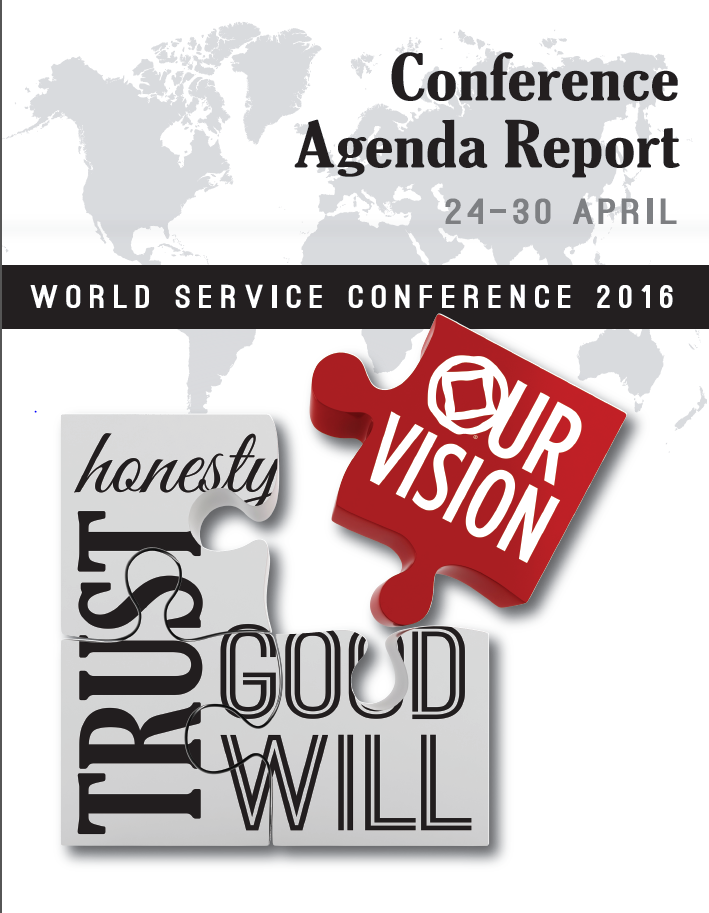 This is the fourth of four videoscovering material in the2016 Conference Agenda Report
®
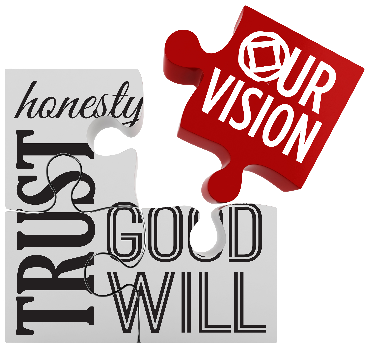 Honesty, trust, and goodwillare the foundation of our service efforts,all of which rely upon the guidance ofa loving Higher Power.
A Vision for NA Service
Regional Motions 9-14
PPT/Video 4 of 4
Summarized main points
CAR, videos, and other WSC materials at: www.na.org/conference
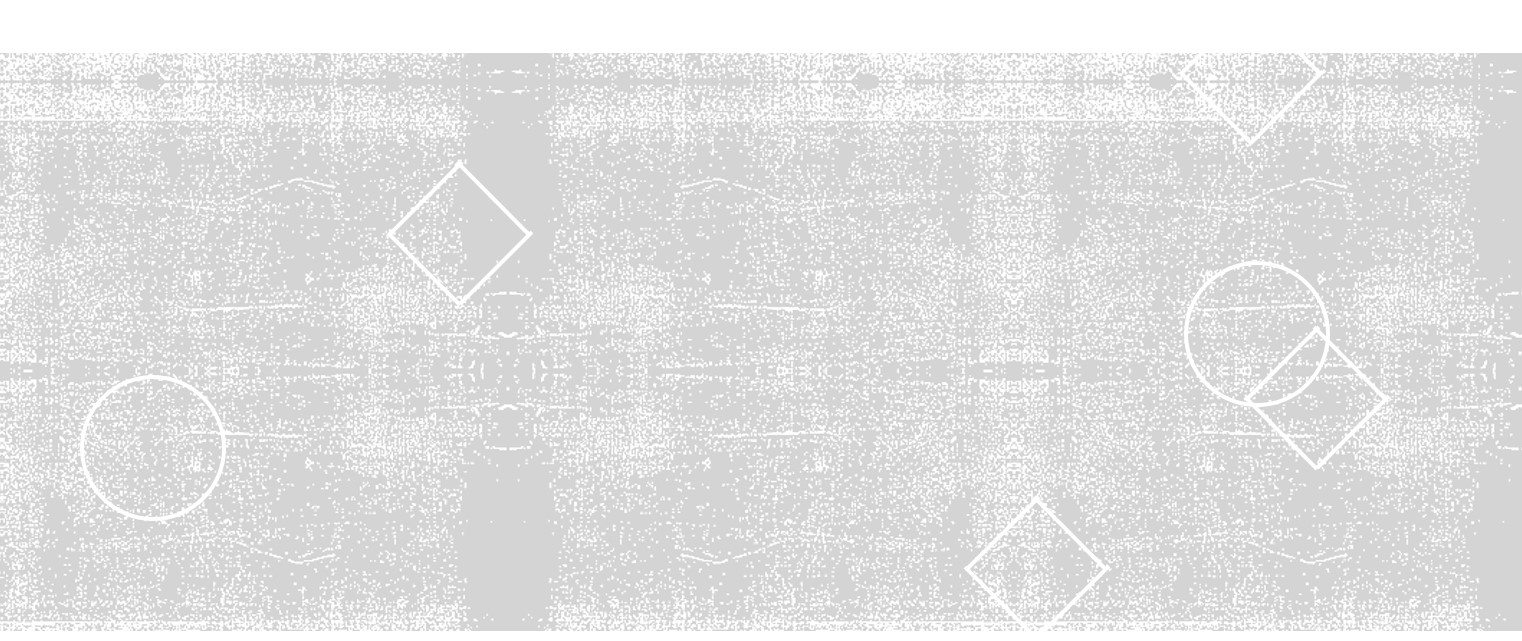 Motion 9: To direct the World Board to post a PDF version of all approved English and translated Basic Texts on na.org for free download.
Intent: To provide no cost access to our main piece of recovery literature.   
Maker: Western Russia Region
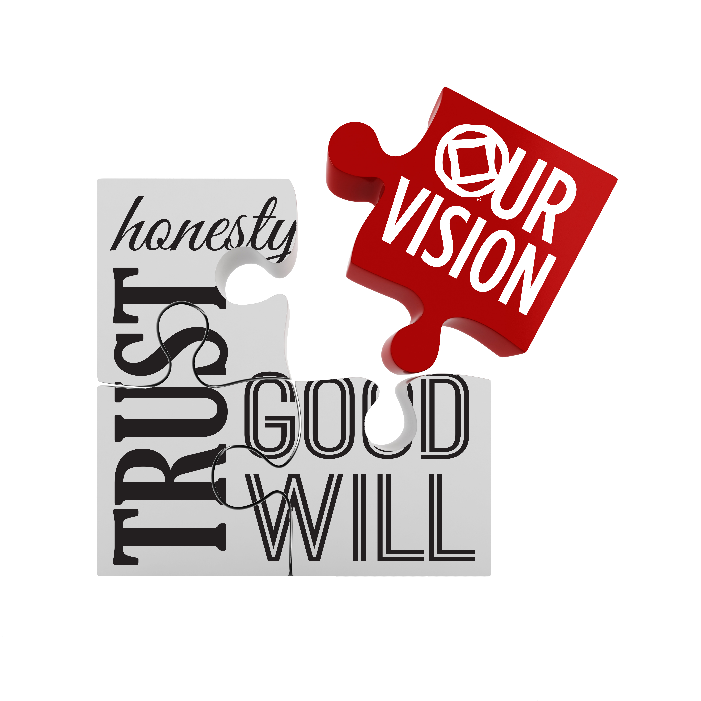 ®
Motion 9: Rationale by Region
We consider that free of charge distribution of Fellowship’s central piece of recovery literature is inherently spiritual and itself, is embodiment of our primary purpose—to carry the message about miracles of recovery to a still suffering addict.
We assume that volume of sales of printed BT will drop for about 20% for the first 5 years. 
Later on it will probably be continuing to go down as there is a strong global tendency to use electronic devices for reading. 
We also believe that eventually this will enlarge the percent of direct 7th Tradition in NA World Services income.
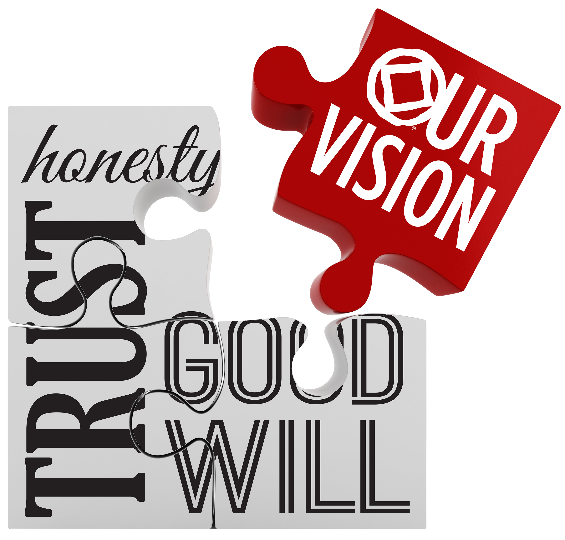 ®
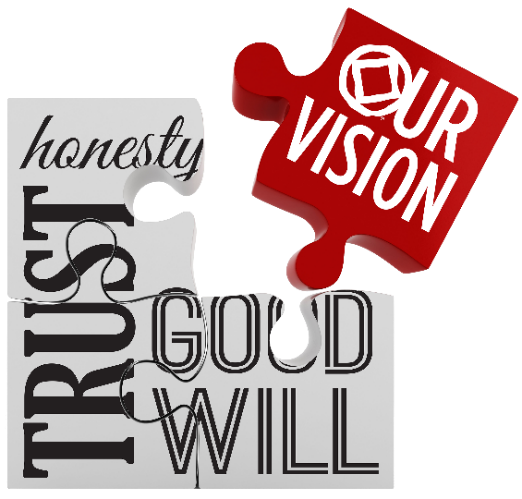 Motion 9: World Board Response
Background:
Available on na.org as PDF 2008-2011
Downloaded 3,850,000 + copies distributed
Sold, used for apps, and mass emailed
Jeopardizes copyright & fidelity of our message
Sales support services, including free/discounted distribution: 	$539,519 in FY 2014-2015 
Potential impact of lost sales: $2 million per year
Pause for Discussion
Motion 9: To direct the World Board to post a PDF version of all approved English and translated Basic Texts on na.org for free download.
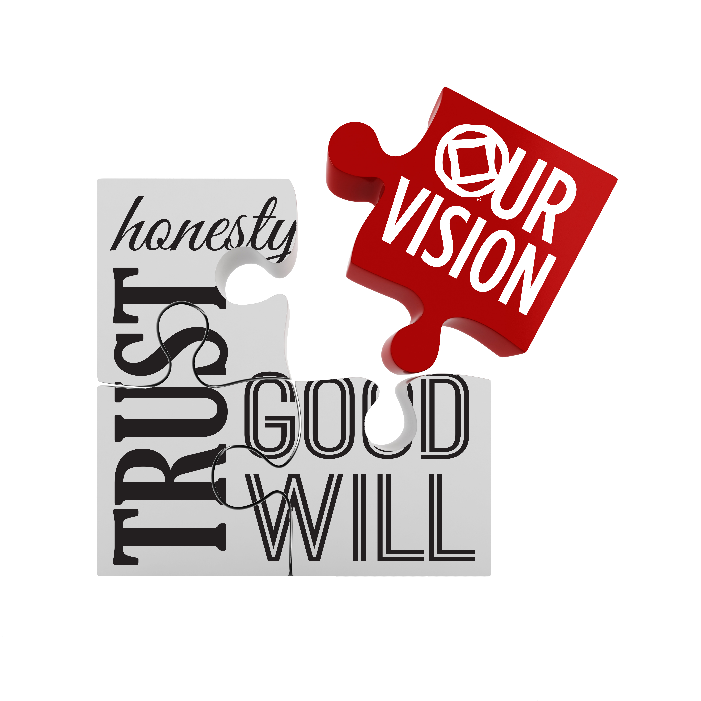 ®
Intent: To provide no cost access to our main piece of recovery literature.
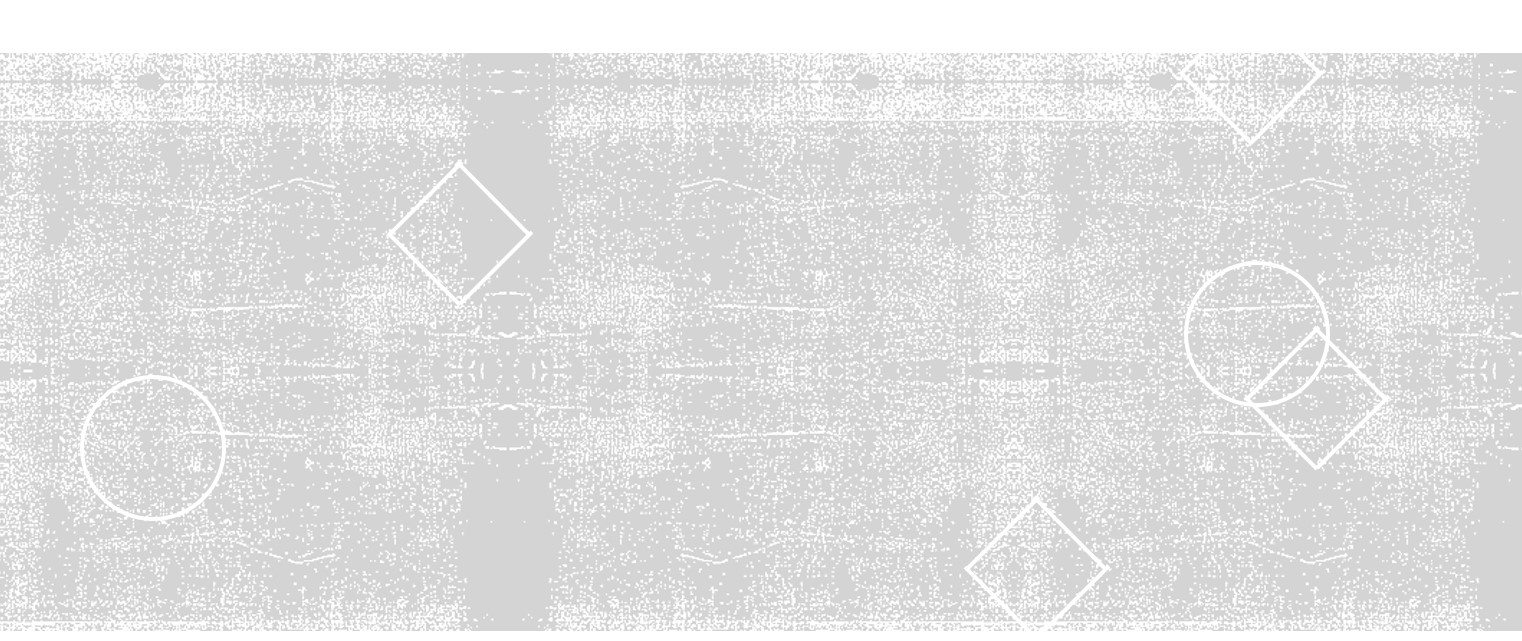 Motion 10: To hold every other WSC outside of the US and to begin this rotation with WSC 2020 to be held in Moscow, Russia
Intent: To launch rotation of the location of the WSC in order to provide local fellowships around the world new opportunities for growth and development. 
Maker: Western Russia Region
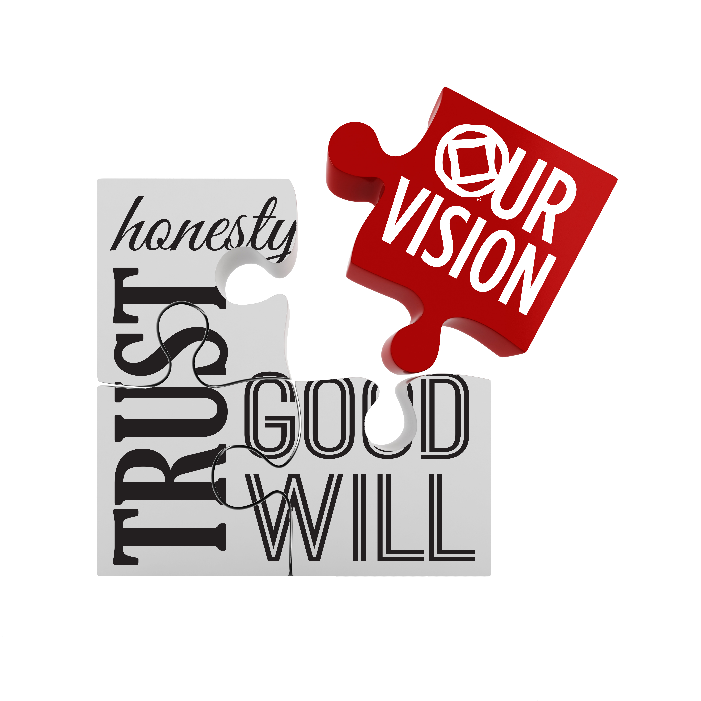 ®
Motion 10: Rationale by Region
Our fellowship experience shows that large service events have a great beneficial effect to the hosting regions and areas - they inspire both, receiving party and guests participants, giving a great impact for growth. 
For example, the next 2016 Russian Zonal Forum meeting will take place at the very eastern point of Russia, in the city of Vladivostok, which is 9000 km (5589 miles) away from Moscow. 
In spite of the distance, we are sure that will help us to get closer and to grow as a fellowship.
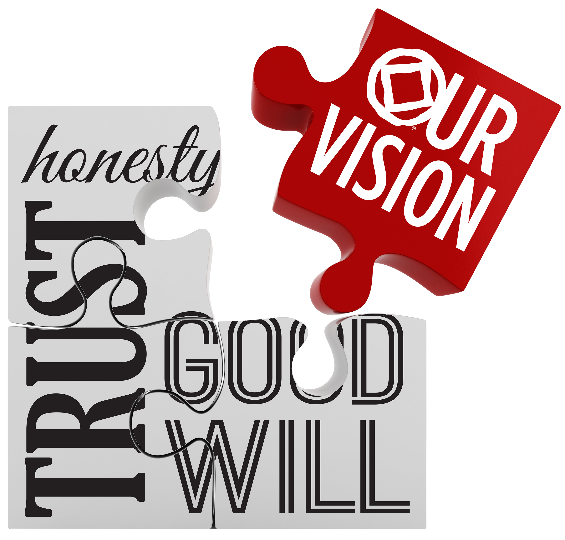 ®
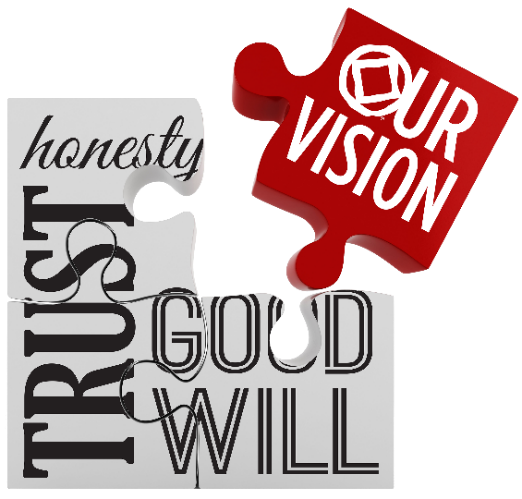 Motion 10: World Board Response
Would require a large investment in human & financial resources to benefit one NA community 
More expensive if outside US or even outside of LA
Proximity to office saves on equipment costs & staffing
Consistent location makes planning easier & execution smoother
Perhaps we could meet the need in a more cost effective way that doesn’t affect the cost and functioning of the Conference
Pause for Discussion
Motion 10: To hold every other WSC outside of the US and to begin this rotation with WSC 2020 to be held in Moscow, Russia
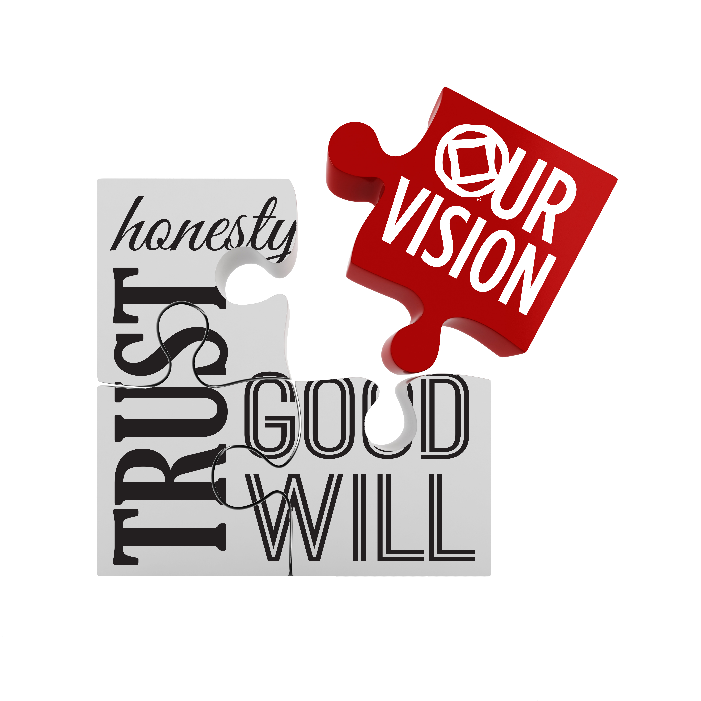 Intent: To launch rotation of the location of the WSC in order to provide local fellowships around the world new opportunities for growth and development.
®
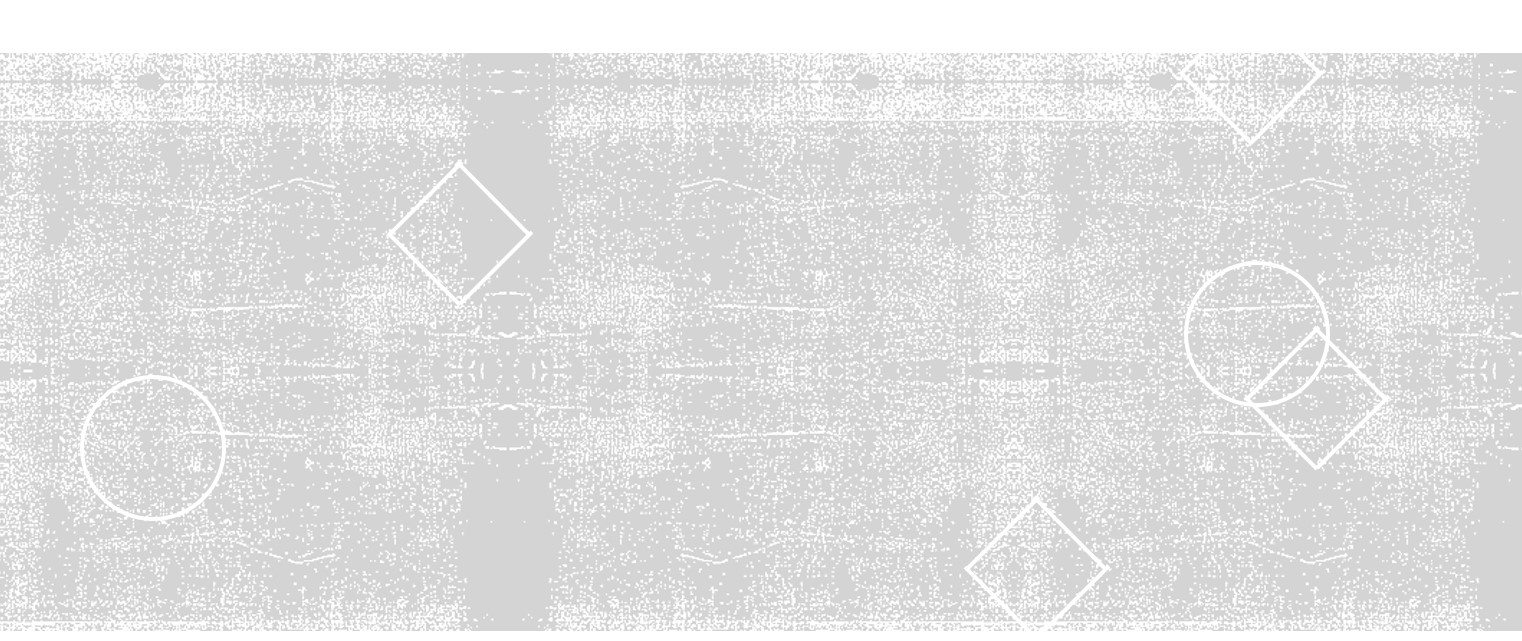 Motion 11: To allow a delegate from any Zonal Forum who requests it to be seated at the WSC as a non-voting participant. The expense of attendance will be the responsibility of the Zonal Forum and not the WSC.
Intent: To involve zones at the WSC.   
Maker: Western Russia Region
Rationale by Region: We think that is an essential step forward towards inevitable integration of zones into the actual service structure due to their increasing role.
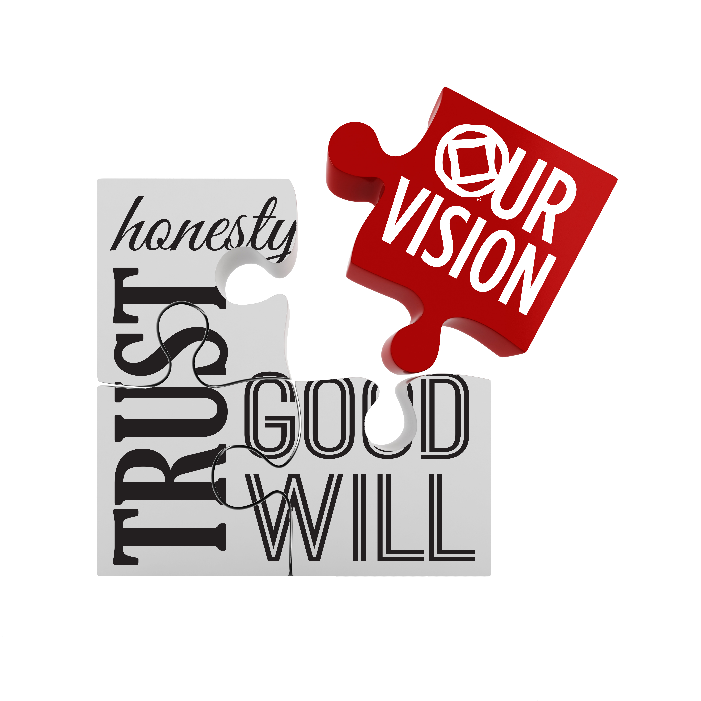 ®
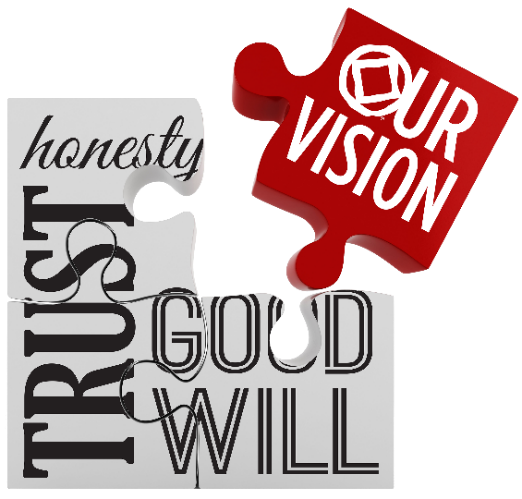 Motion 11: World Board Response
Although there are still concerns about WSC size, this is a welcome suggestion & worthy experiment
How about testing it out before making it policy? 
Would allow zonal reps to participate in WSC discussion
Consider:
One-time trial at 2018
Agreement on what “zone” means in this context
Pause for Discussion
Motion 11: To allow a delegate from any Zonal Forum who requests it to be seated at the WSC as a non-voting participant. The expense of attendance will be the responsibility of the Zonal Forum and not the WSC.
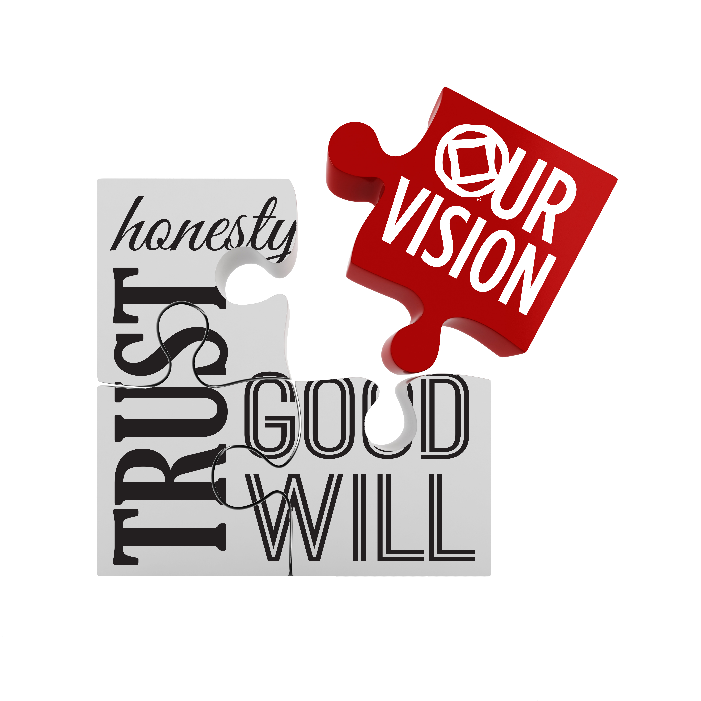 ®
Intent: To involve zones at the WSC.
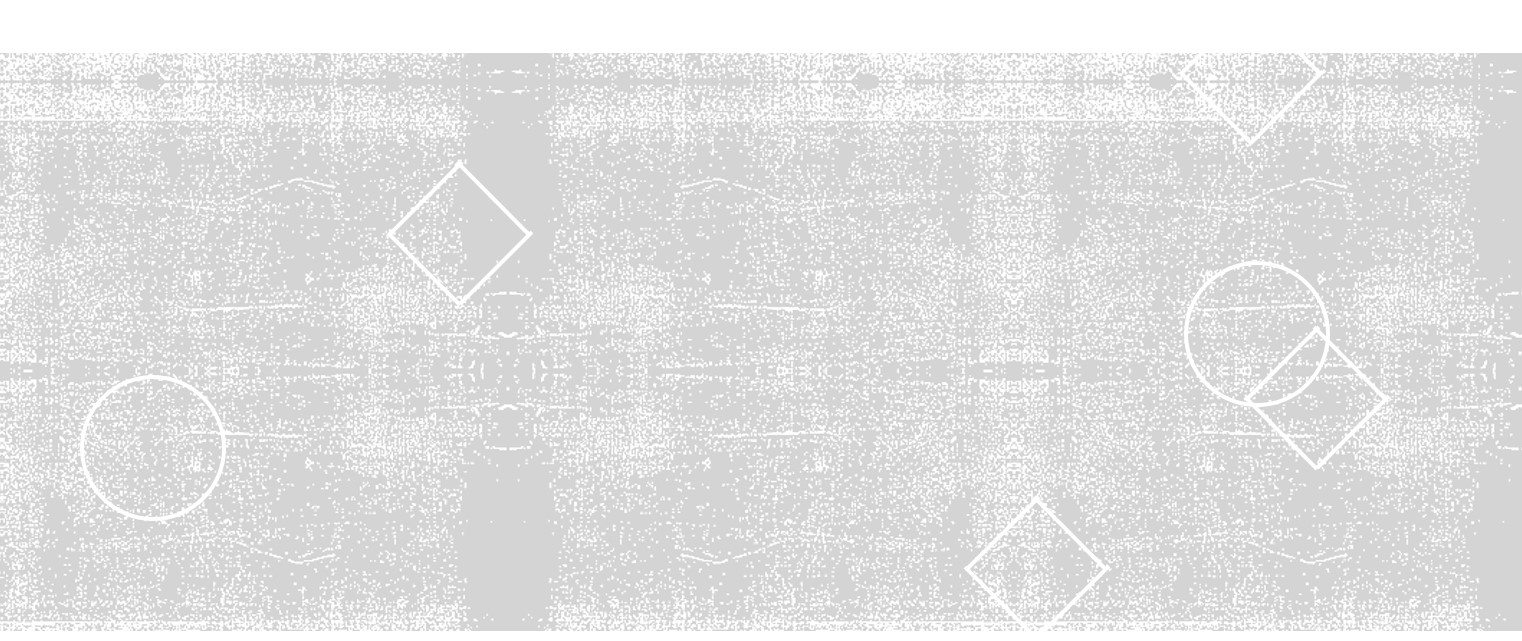 Motion 12: That Narcotics Anonymous World Services add the following “What is NA Service” card as part of the Group Readings offered by the World Service Office.
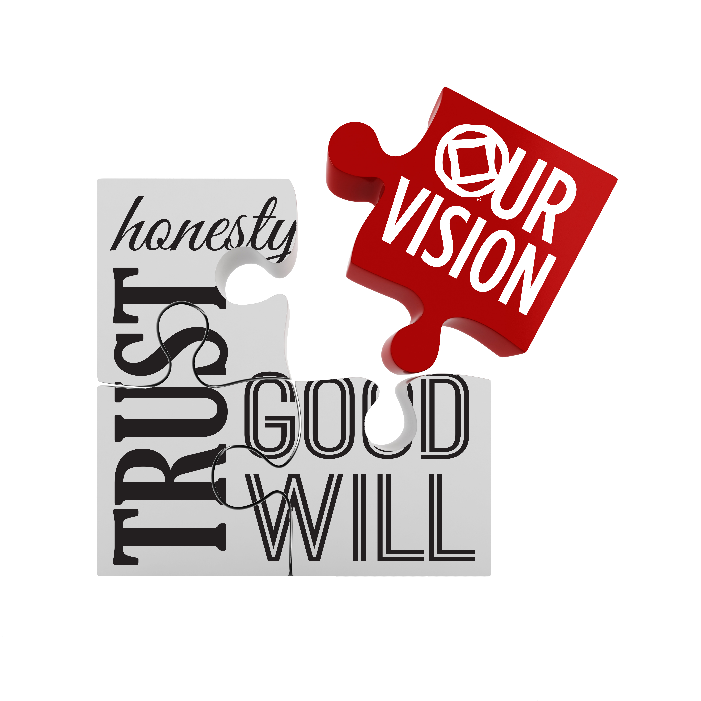 ®
Text for Proposed Reading
What is NA Service?
This is a very important integrant of our recovery, this is how our gratitude speaks, yet this is a way to carry the message of recovery to those addicts who still suffer. We usually begin being of service in NA making coffee/tea or cleaning our rooms after meetings. As we get some experience serving at the group level, many of us try ourselves out at a different point of service structure, for instance, - area or region.
Being of service in NA is for any of us. True service can be expressed by simple words quoted from the Basic Text: 《True service is "doing the right things for the right reasons"》.
Being of service at a group level helps to strengthen the very foundation of our recovery because it could probably be the first time when we something for others without seeking to profit, expecting nothing in 
return. Serving at a group is another motive that helps us to attend meetings regularly. And our experience tells us that those who keep coming back regularly stay clean.
Being of service in NA is our gratitude to the Fellowship of Narcotics Anonymous for a new clean life. Many of us always wanted to be "a part of something". Service in NA indeed gives us a chance to become a part of a fellowship that saves our lives and helps addicts all over the world to stay clean and follow the way of recovery.
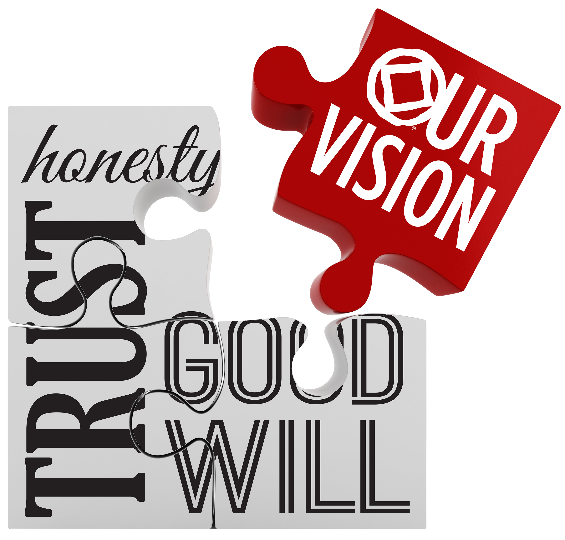 ®
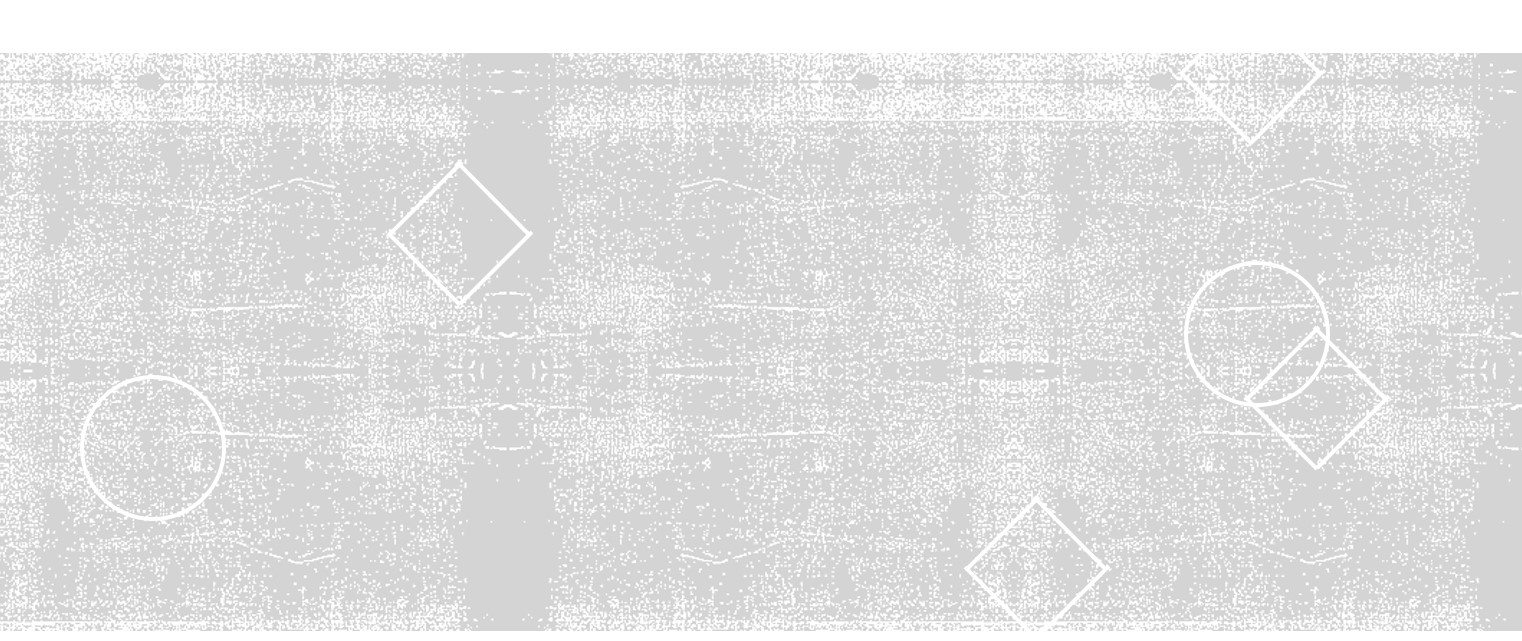 Motion 12: That Narcotics Anonymous World Services add the following “What is NA Service” card as part of the Group Readings offered by the World Service Office.
Intent: To provide NA groups with an approved piece of literature to use as a tool to foster a culture of getting involved into service  
Maker: Western Russia Region
Rationale by Region: Service is a foundation stone of recovery. This is simply why we think it is important to take the point further at the very beginning of a meeting.
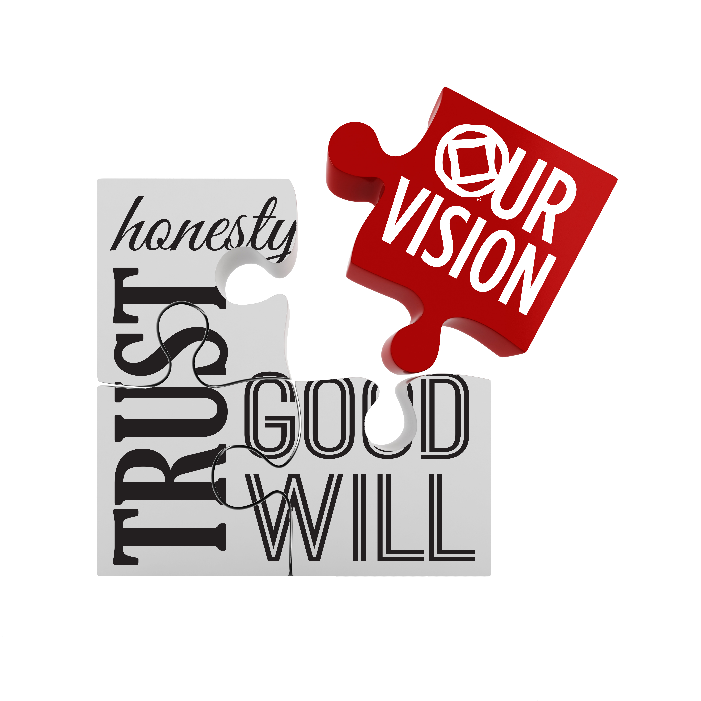 ®
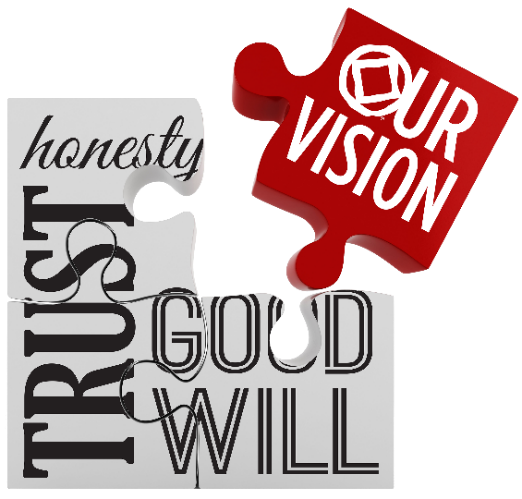 Motion 12: World Board Response
Current readings come from Fellowship-approved literature
We believe additional readings should undergo the review, input, and Fellowship-approval process
Groups are free to innovate and include such sentiments in their formats
Pause for Discussion
Motion 12: That Narcotics Anonymous World Services add the following “What is NA Service” card as part of the Group Readings offered by the World Service Office.
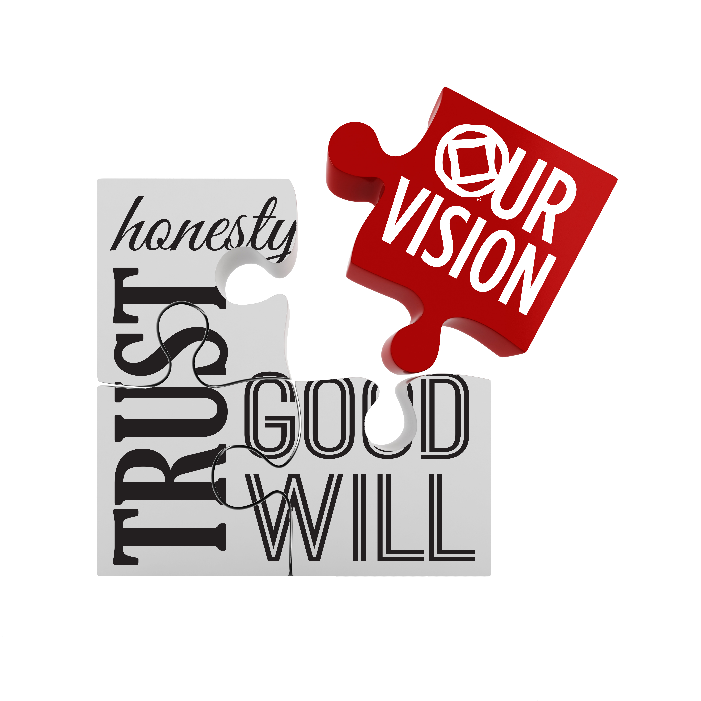 ®
Intent: To provide NA groups with an approved piece of literature to use as a tool to foster a culture of getting involved into service.
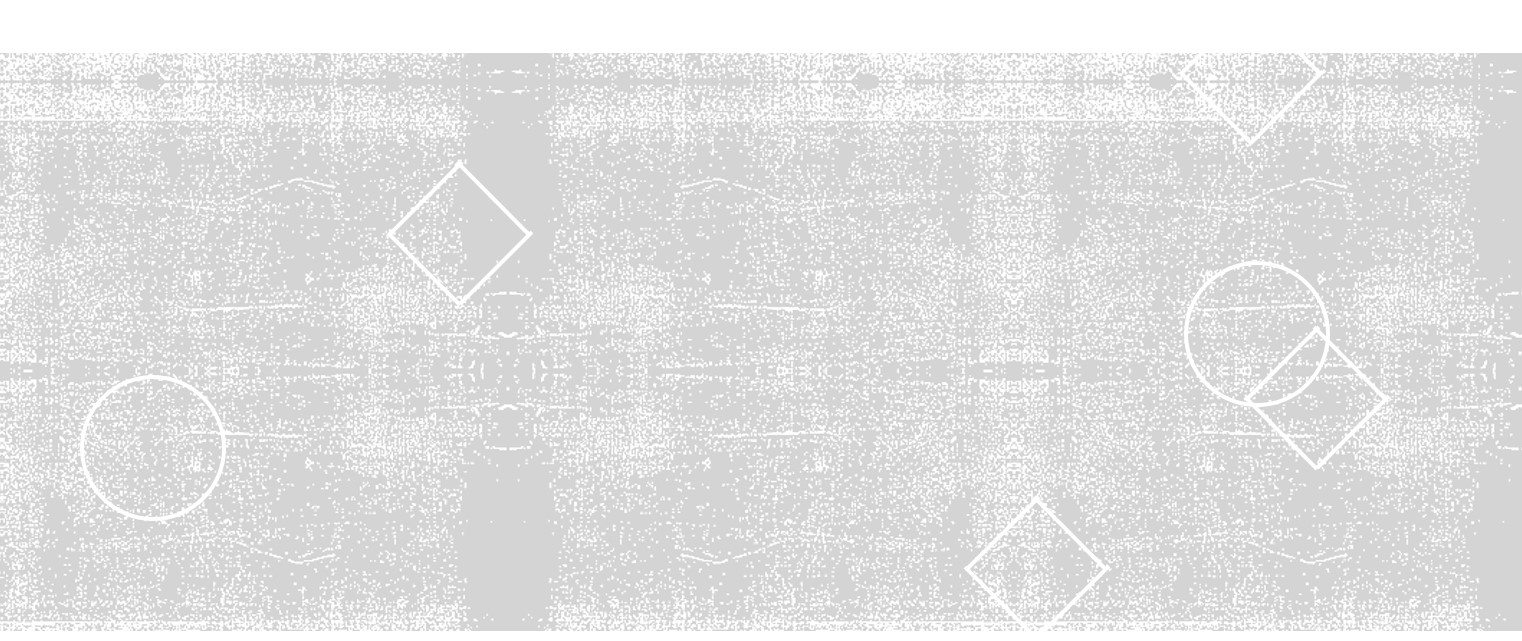 Motion 13: Each World Board member votes only in Elections and may make motions in all sessions. The World Board has one collective vote (made by the Chairperson of the World Board) in new business sessions.
Intent: This motion would change World Board voting in new business from (up to) 18 individual votes to one collective vote.
Maker: South Florida, Michigan, and Mid-Atlantic Regions
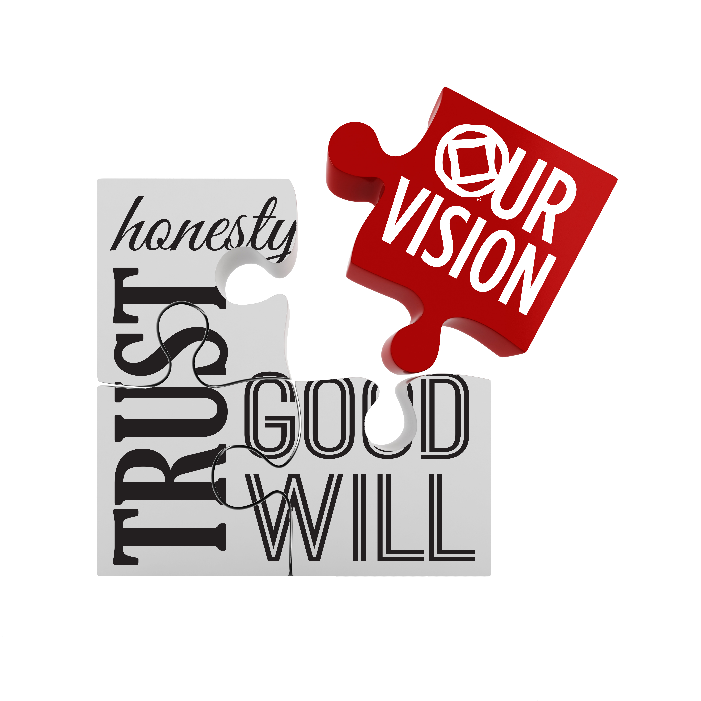 ®
Motion 13: Rationale by Region
Our rationale for this motion is that this will make new business outcomes more dependent on regional perspective and less reflective of the board’s perspective. This motion is no more than what was originally recommended by the Resolution Group when it discussed the creation of the World Board and other structural resolutions in 1996 (see page 56 of the October 1995 Resolution Group Report to the WSC). 
If adopted, this motion would negate the possibility of what took place at the 2014 WSC when a motion to seat three Regions from Brazil had 80 out of 106 Regional Delegates voting in favor, but failed for a lack of 2/3 only because the World Board had a block of 18 who voted against the motion.
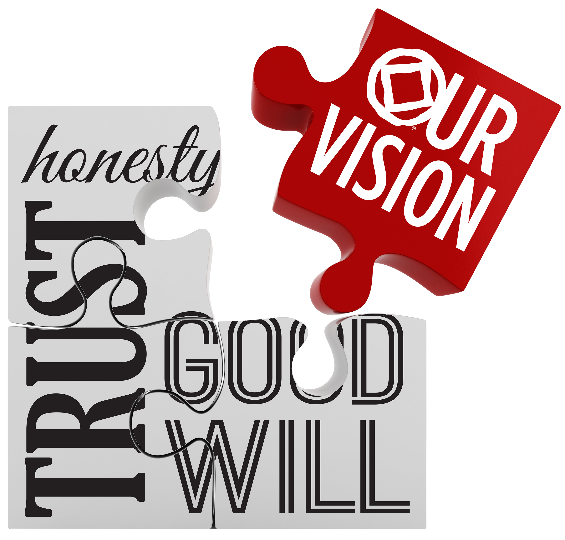 ®
Motion 13: Rationale by Region
The Seventh Concept states that, “All members of a service body bear substantial responsibility for that body's decisions and should be allowed to fully participate in its decision-making processes.”
We have Alternate Delegates who are a part of the body yet are not allowed to fully participate in its decision-making processes, if full participation is intended to mean the right to vote. 
Current conference guidelines do not allow World Board members to vote in old business. Therefore, we feel the Seventh Concept should not be used as an argument against limiting the World Board to one collective vote in new business. 
Retaining a single vote for the World Board will keep intact the leadership that the board and the fellowship desire while balancing out the weight and representation each vote at the WSC carries.
®
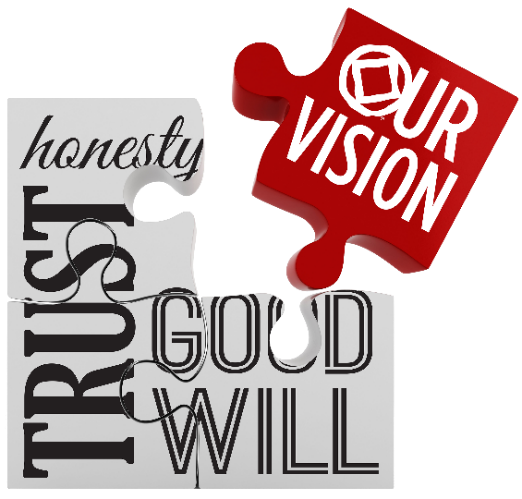 Motion 13: World Board Response
World Board members bring unique perspective to matters affecting NA as a whole
The Board does not as a regular practice vote as a bloc
WB members do not vote in Old Business (CAR motions)
They are elected by the Conference and should fully participate in discussing and voting on new ideas
Pause for Discussion
Motion 13: Each World Board member votes only in Elections and may make motions in all sessions. The World Board has one collective vote (made by the Chairperson of the World Board) in new business sessions.
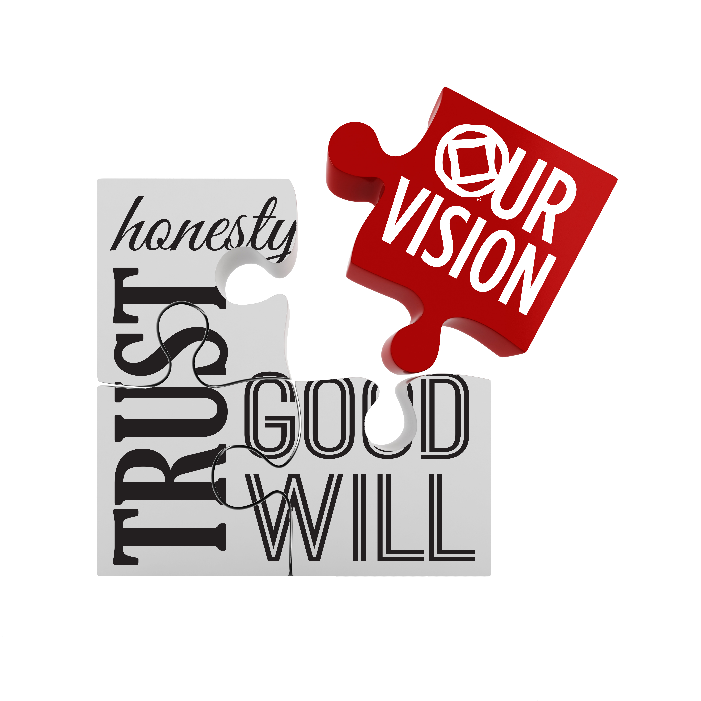 ®
Intent: This motion would change World Board voting in new business from (up to) 18 individual votes to one collective vote.
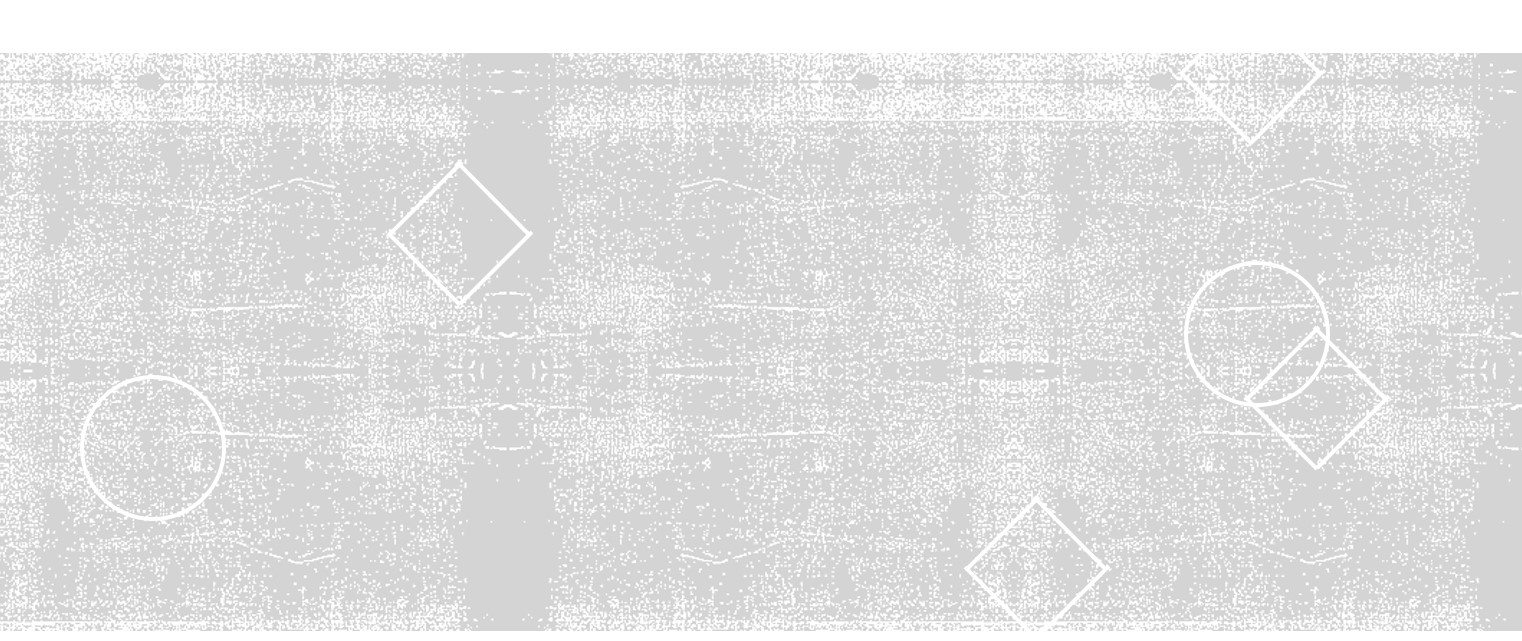 Motion 14: That the World Board or members of the World Board no longer make motions or proposals for decision at the WSC. The World Board may still forward ideas or work that regional delegates may present as a motion or proposal to the WSC for a decision.
Intent: To remove the ability of the World Board and World Board Members to make motions or proposals in old business or new business at the WSC.
Maker: Mid-Atlantic Region
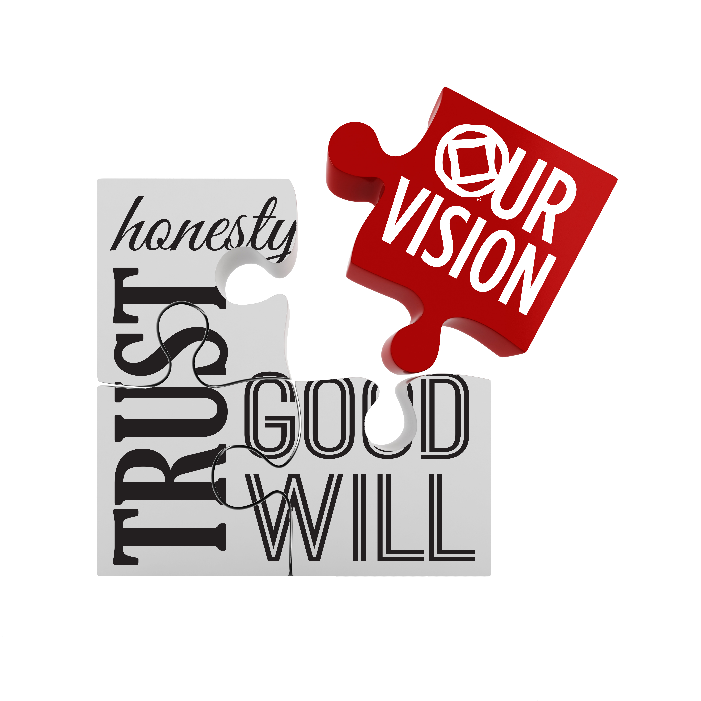 ®
Motion 14: Rationale by Region
To remove the governing ability of the World Board which is in direct conflict with Concept 12.
Aside from the budget, the duties and responsibilities listed in A Guide to World Service do not require the World board to make motions. 
As a result of WB motions in the CAT in 2008 concerning the SSP, the fellowship has wasted many hours and much money on a service system that the fellowship did not ask for or want as their service structure. 
All this time and money has resulted in very few areas and regions actually using the proposed service system.
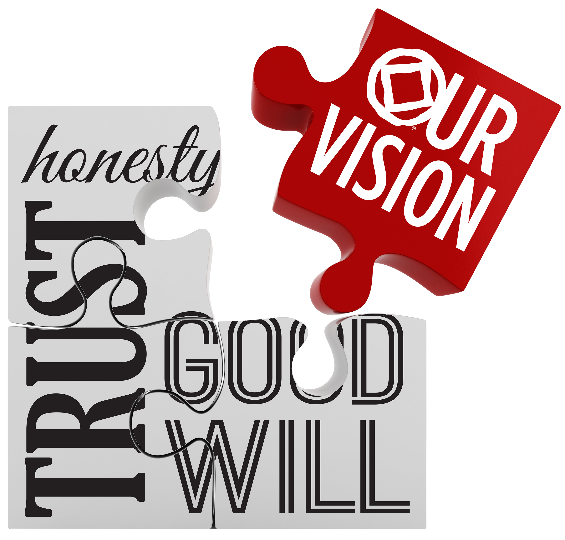 ®
Motion 14: Rationale by Region
The budget, new literature, project plans, etc., can be prepared by the world board, as is their responsibility, and placed in the CAR or CAT as their work. 
Any RD can motion to pass these items on the floor of the WSC. Members wishing to make motions, present proposals, or anything else as such have a procedure we must follow from home group through areas and regions. 
To allow the world board to present actionable items without following protocol allows the service structure we have created to be sidestepped. 
The board will still have the ability to fully participate in all aspects of the WSC as any other member of the fellowship.
®
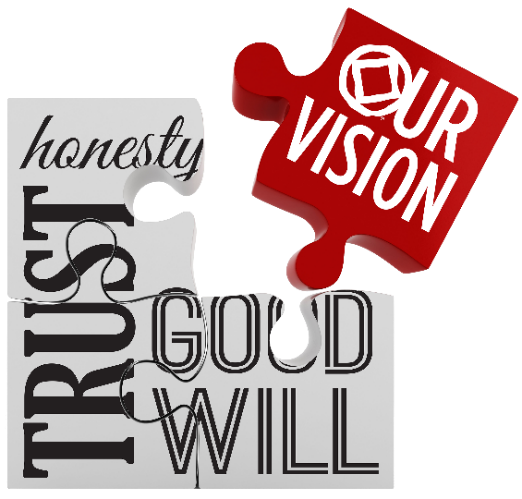 Motion 14: World Board Response
We don’t know how the WB would function if this were to pass. 
Motions frame questions for the Conference and Fellowship consideration
The WB carries out the WSC’s decisions 
Traditions workbook, budget, & project plans are examples of proposals to be decided by group conscience
Pause for Discussion
Motion 14: That the World Board or members of the World Board no longer make motions or proposals for decision at the WSC. The World Board may still forward ideas or work that regional delegates may present as a motion or proposal to the WSC for a decision.
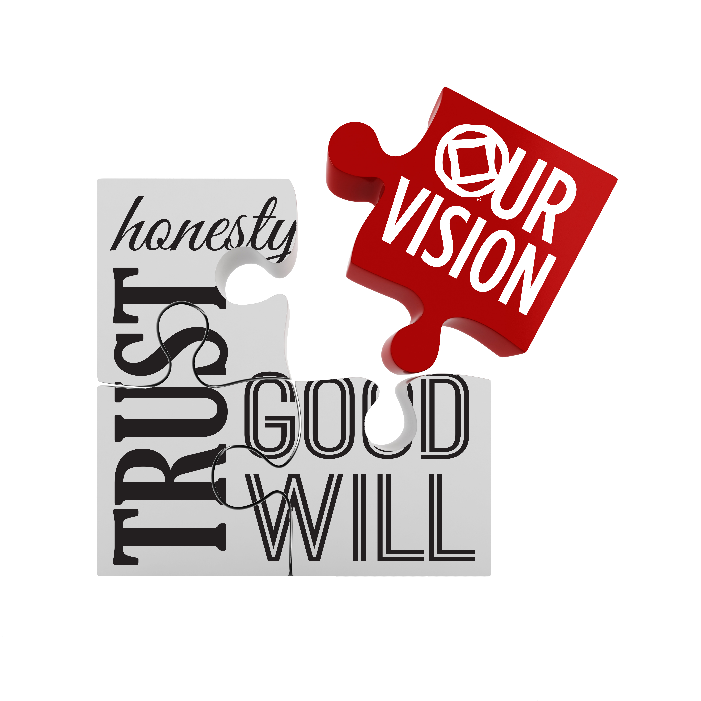 ®
Intent: To remove the ability of the World Board and World Board Members to make motions or proposals in old business or new business at the WSC.
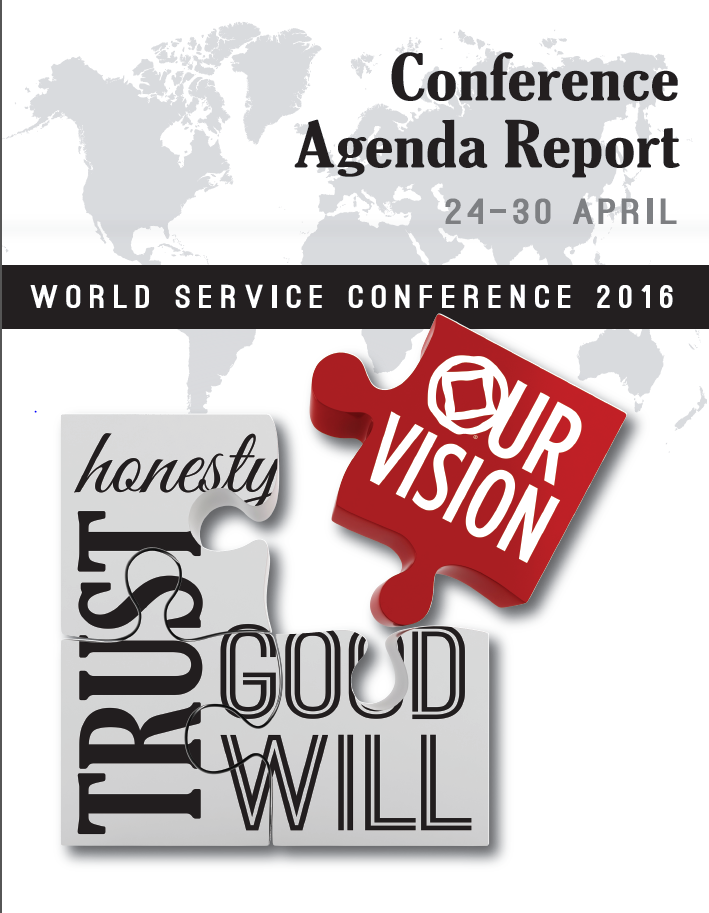 See www.na.org/conference  
for more, including:
3 more videos
The complete Conference Agenda Report in pdf

Questions? 
   Contact us at worldboard@na.org